First Time to an IUG Conference
Renee Brumett, Vice Chair/Chair Elect
Springfield-Greene County Library

Mark Strang, Chair
Bowling Green State University
First Time Attendees
Events
Alphabet Soup
Conduct Statement
After the conference
IUG 2019
Who to ask for help
Local Arrangements
Wi-Fi
Program types
Exhibits
App
Welcome
Pro tip 1: Feel free to leave

Pro tip 2: Devices…

Pro tip 3: No one bites
Need Help? Ask:
Business Manager
Kathy O’Gorman
Steering Committee Members
ICM Event Staff
Conference Management Team
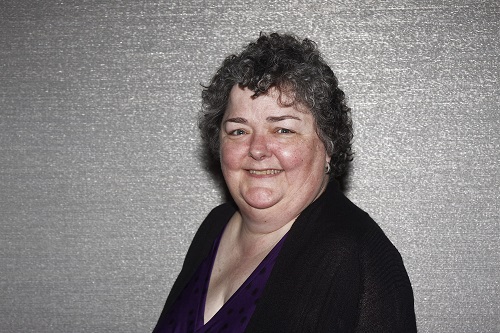 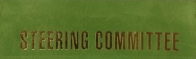 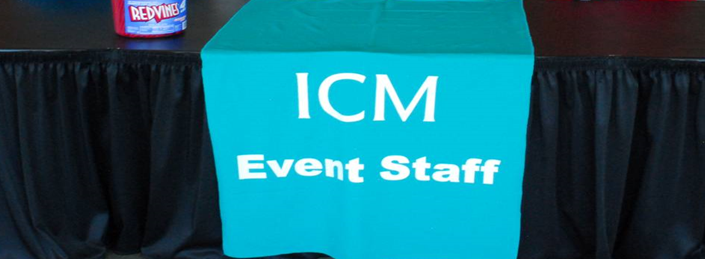 Local Arrangements
Local arrangements table
Book swap
Door prizes!
Wi-Fi
Network: Renaissance_CONF
Password: IUG2018

Pro tip 4: Guest room Wi-Fi and conference Wi-Fi are two different networks
Conference Program
Sessions by both IUG members and Innovative staff
Tracks for ILS platform, topic (Circulation, Cataloging, Sysadmin, etc.)
9-10 concurrent breakouts

Pro tip 5: Attend sessions for tracks or platforms outside of your expertise – you never know what you might learn!
Lightning Round Presentations
None this year
Round of several quick presentations
Tips and tricks or new brief information
5-10 minutes each with several grouped in one breakout session
Low pressure presentation opportunity
Poster Sessions
3 this year
Crystal C-E, near Exhibits
Tuesday, 11-noon after opening session
Forums
Member-guided conversations
No or few prepared remarks 
Innovative staff are generally present to answer questions or help guide
Presenter is to moderate the discussion to stay focused and address as much as possible
Recorders are recruited to share notes and discussion later

Pro tip 6: Enhancements Forum is not about new enhancements; rather, the enhancements process (Idea Lab)
Birds of a Feather
Informal discussion sessions, “round tables”
Those submitted before conference are in the app
Rooms: Nomeus, Palani A, Palani B (2nd floor)
Many pop up during the conference — watch the app
You – YES, YOU – can form one
Check at the registration desk if you’d like a room
Post in the app, Birds of a Feather Channel
Regional meetings – WILIUG, Oberlin, SCIUG, Canada
Innovative Presentations
Innovative staff present
Ask questions! Swap business cards

Pro tip 7: “What’s New” sessions by Innovative are very popular but often repeated

Pro tip 8: “Product enhancement timelines are named after cheeses, and there is no schedule for when these cheeses will be released.”
Quick Hits Theater
Series of brief presentations by Innovative staff
20-minutes, during breaks
Sierra Tech: The Future of Turnkey: Planning Considerations
Customizing Header in Responsive Polaris PAC
The Suite Life with Encore
Auto Renewals in Sierra – You Gotta Keep ‘Em Circulating
Fiscal Year Rollover in Polaris
The Wonderful World of Web Options
New Services Offerings
Is Hosting/Cloud Right for Your Library? Current State; Decision Points
Getting Started with Idea Lab — *IUG presenter Beth Juhl*
Encore Harvesting – Cultivating Your Collections
IUG 2018 Program Cancellation
M10 Age of Community – Context Management Partner Panel
Conference Program
Pro tip 9: Plan ahead. If you want.

Pro tip 10: Sit next to someone

Pro tip 11: Don’t try to attend every session
Innovative Hall of Solutions — Crystal A
Room near Exhibits
Drop in or make appointment
Ask questions of Innovative staff 
Meet with your account manager
Exhibits – Crystal C-E
Support the conference
End Thursday at 1:30
Walk through, talk, and learn something
Almost 30 exhibitors
Sponsors
Innovative (App, Dessert Reception)
EnvisionWare (Internet, Copy, Scan, & Print stations)
Marcive (Wednesday morning snack break)

Pro tip 12: Allow more time for exhibits
Conference App
Tinyurl.com/IUG2018app
iOS, Android, browser
Official program
Registration desk, ICM desks have printed information
Share and connect with others
Create agenda
Respond to session surveys
Changes & cancellations
Channels
Events
All Conference Dessert Reception
Tuesday, 8-10 pm
Oceans Ballroom & Pool Terrace
Ruby
All Conference Lunch
Wednesday, noon-1:15
Atrium
Snack Breaks — Exhibits, Oceans Foyer
Tuesday, 2:30
Wednesday, 10:00 *sponsored by Marcive*
Wednesday, 2:30
Thursday, 10:00
Thursday, 2:30
Events
Pro tip 13: Take advantage of snack breaks – and stay hydrated

Pro tip 14: Dessert Reception is a great place to meet people

Pro tip 15: Dessert Reception is loud and awkward
Alphabet Soup
AWS
AWS
EDS
EDI
WAM
SIP
NCIP
ICM
PLS
VTLS
ILS
CRC
LRM
CSM
VPAT
BoF
PPOR
SCAT
PUG
H2O
IUG
III
API
RDA
SQL
PIAC
IGR
SSL
LNA
SSO
Conference Conduct Statement
Be welcoming
Be considerate
Be respectful
Be collaborative and consult others when you disagree
When we need it, we ask for help
Full statement on the IUG Website
Key Contact List
911
Hotel Front Desk/Security
IUG Chair, Mark Strang, 419-277-0542
IUG Vice Chair, Renee Brumett, 417-894-2467
IUG Past Chair, Kathy Setter, 715-222-3204
ICM Event Staff
After the Conference
Conference survey emailed
IUG website
IUG Forums — subscribe!
Clearinghouse
Regional groups
Idea Lab
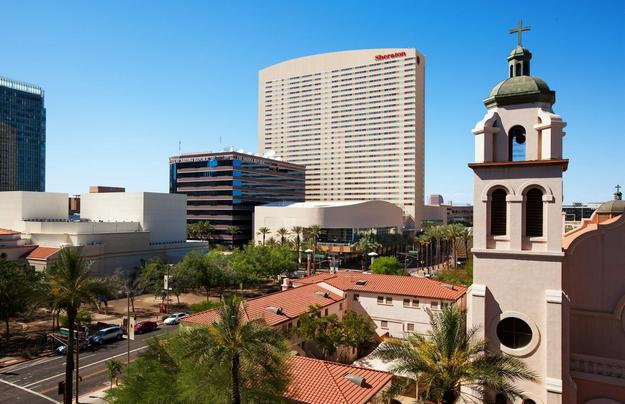 IUG 2019
Sheraton Grand Phoenix
340 North 3rd Street
Phoenix, Arizona

Pre-conference:  Sunday, May 5, 2019
Main Conference:  Monday, May 6 - 		Wednesday, May 8, 2019
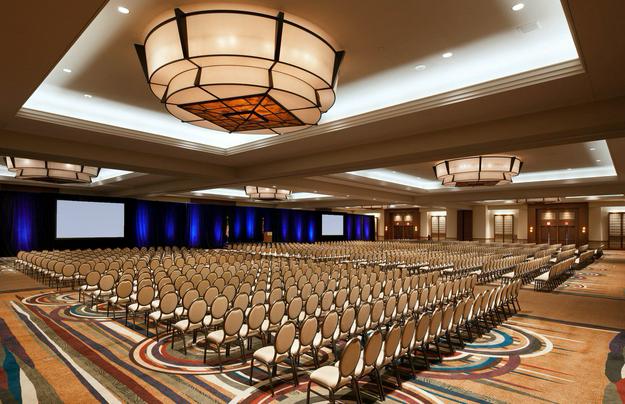 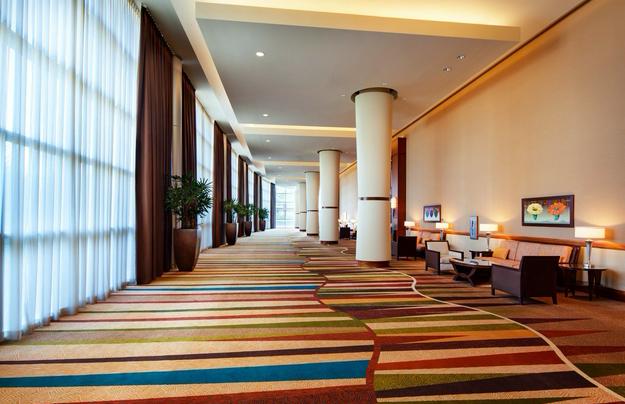 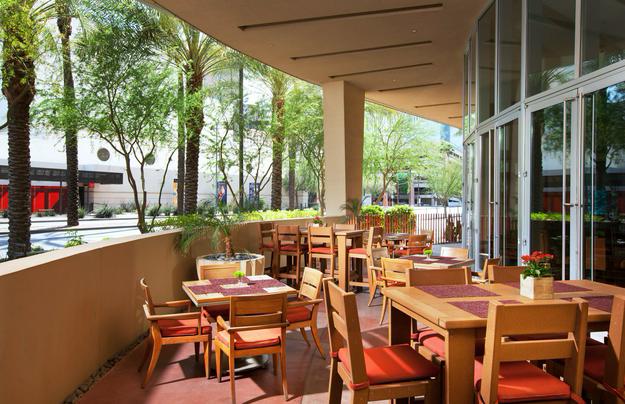 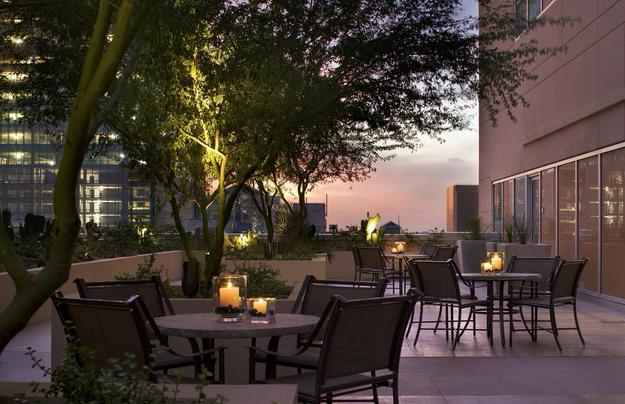 Just a few more…
Pro tip 16: Give yourself a break every day

Pro tip 17: Carry as little as possible

Pro tip 18: Don’t be afraid to ask questions
Enjoy the Conference!